DPLI
Integrated Case Study
A LEADING INSURANCE COMPANY LOOKING TO BRING IN MORE BUSINESS AGILITY AND COST REDUCTION
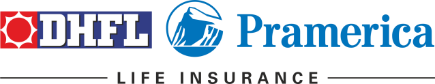 DPLI’s transformation goal: To sustain the growth and continue market differentiation, they want to launch digital services and equip themselves with an IT infrastructure that’s massively scalable and ready for cloud enhanced service development
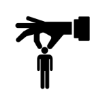 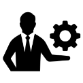 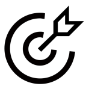 Objective
Why Sify was chosen?
Sify’s value additions
Implement integrated future ready digital infrastructure on hyper-scale Cloud
Reduce TCO
Create on demand agile IT infrastructure for easy adoption of micro services to deploy Data Lakes, IOT, AI, Containers
Having performed large scale migrations of BFSI customers to multi-cloud configurations
Customized NGIT Framework to meet Cloud requirements of DPLI-AWS Cloud to be managed out of a single management, governance and security framework
Facilitated frictionless migration of the workloads and applications to avoid vendor lock-in and realization of cost optimizations
Managing 350+ enterprise customer on Sify CloudInfinit, Azure & AWS platforms
Partnered with AWS for hyper-scale cloud platform
Designed the cloud architecture on AWS through cloud assessment services to deliver a well-architected framework for risk free cloud migration
Migrated 100+ Instances using the proven CloudInfinit workload migration process
Providing service assurance with CloudInfinit multi cloud CMP
2
Built secure hyper scale cloud infrastructure with Near and FAR DR
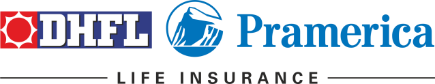 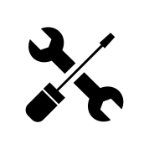 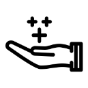 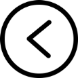 Before transformation
After transformation
Customer success factors/ benefits
Infra sprawl – virtualized infra, on-prem, hosted private cloud at multiple locations
Capacity augmentation with long lead times due to lengthy procurement cycle
Inability to manage unplanned spikes
High cost  due to over-provisioning
Lack of visibility on capacity utilization and performance
Absence of FAR DR
Single Sify-AWS public cloud solution for all the workloads
Low latency hybrid cloud between Sify hosted Core Insurance application and AWS public cloud
Transformation of IT from a maintenance service to a strategic business contributor
Pay-as-you go model with Auto-scalability, faster implementation
Pro-active monitoring of utilization and performance through CloudInfinit CMP
Enhanced resiliency by way of FAR DR
Drive and differentiate DPLI in its market powered by CloudInfinit transformation framework
Creating platform for upcoming projects around Data Lakes, AI, IOT 
Migration of AS400 (core insurance application Life Asia is running on the same) from IBM DC & DR to Sify’s DC & DR
Managing the entire migration of public cloud & private IT infrastructure end to end
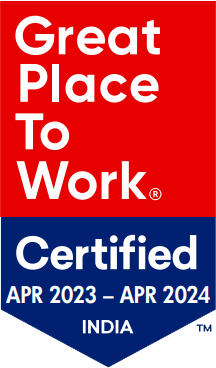 Thank You